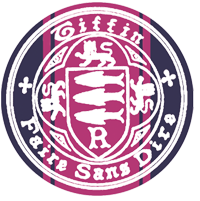 C4 Chapters 6/7: Trigonometry
Dr J Frost (jfrost@tiffin.kingston.sch.uk)
www.drfrostmaths.com
Last modified: 20th September 2015
Recap
These are all the things you’re expected to know from C2:
?
?
1
A
?
?
2
B
?
3
?
4
?
5
Bro Tip: Many student’s lack of knowledge of this one cost them dearly in June 2013’s C3 exam.
A new member of the trig family…
Original and best. Like the ‘Classic Cola’ of trig functions.
The latter form is particularly useful for differentiation (see Chp8)
We have a way of representing the reciprocal of the trig functions.
Reciprocal Trigonometric Functions
!
Short for “secant”
Pronounced “sehk” in shortened form or “sea-Kant” in full.
Short for “cotangent”
In shortened form, rhymes with “pot”.
Where do they come from?
You might have always wondered why “co-sine” is so named. And isn’t a “secant” a line or something, just like a tangent is? And why of the reciprocal functions, do “cot” and “cosec” have the “co” but “sec” doesn’t? Let’s have some help from the Greeks…
Imagine a sector
sin/tan/sec gives the ratio of each of the lines with the radius of the sector.
(If the radius is 1, we actually get the length of the lines)
A secant is a line which cuts a circle (unlike a tangent which touches). It comes from the Latin “secare” meaning “to cut”
1: The ‘complimentary angle’ in a right-angled triangle is the other non-right angle.
Click for Bromanimation
3: …then the cosine/cosecant/cotangent are the sine, secant and tangent respectively (i.e. again the ratio with the sector radius).
“cosine” is short for the Latin “complimenti sinus” and so on.
2: Now suppose we repeated this diagram using the complementary angle…
Sketches
It touches here because the reciprocal of 1 is 1.
Recall that reciprocating preserves sign. When we divide by a small positive number, we get a very large positive number.
Sketches
Sketches
Calculations
You have a calculator in A Level exams, but won’t however in STEP, etc. It’s good however to know how to calculate certain values yourself if needed.
See my C2 Trig slides to see how to memorise certain angles.
?
?
?
?
?
?
?
?
?
New Identities
From C2 you knew:
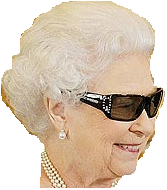 There are just two new identities you need to know:
?
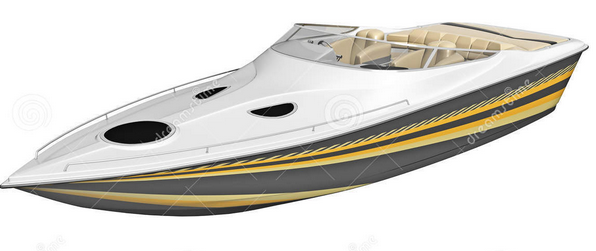 ?
Bro Tip: I remember this one by starting with the above, and slapping ‘co’ on front of each trig function.
Proof-ey Questions
Bro Tips: For ‘proof’ questions, usually the best strategy is to:
a) Express most things in terms of sin and cos before simplifying.b) Expressing one side as a single fraction.
Edexcel C3 Jan 2008
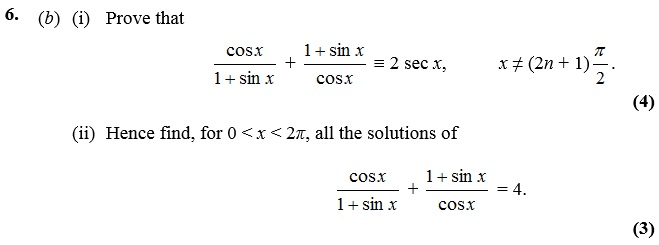 v
?
Edexcel C3 Jan 2007
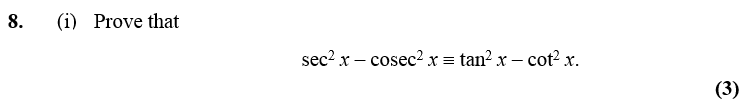 ?
Test Your Understanding
2
1
?
?
Bro Tips: For ‘proof’ questions, usually the best strategy is to:
a) Express most things in terms of sin and cos before simplifying.b) Expressing one side as a single fraction.
Example in textbook
?
Bro Hint: Difference of two squares.
Exercises
Exercise 6D
1
?
a
?
c
g
?
j
?
6
a
?
b
?
e
d
Solve-y Questions
Edexcel C3 June 2013 (R)
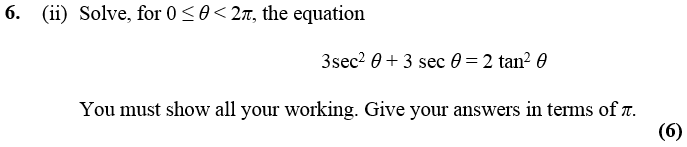 ?
Q
?
Test Your Understanding
?
Exercises
8
a
?
c
?
?
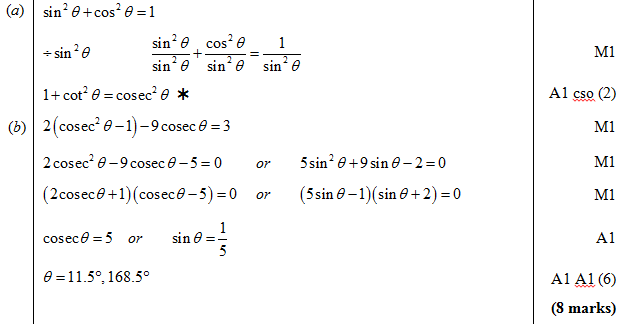 e
?
g
?
?
Edexcel C3 June 2008
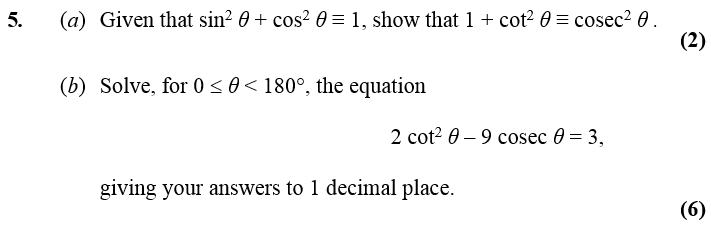 ?
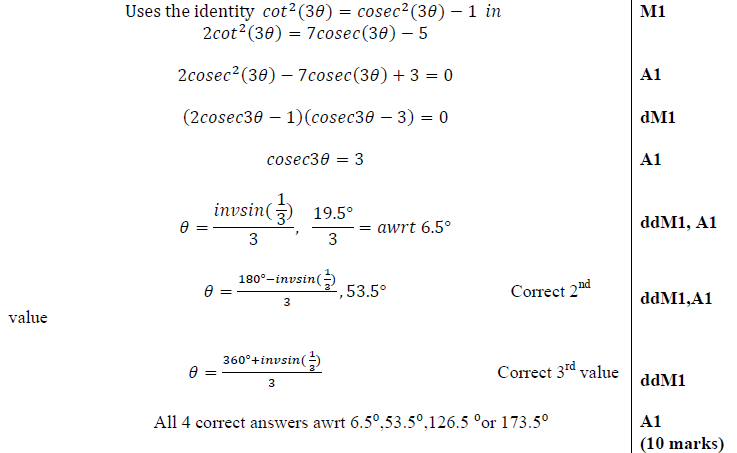 Edexcel C3 Jan 2012
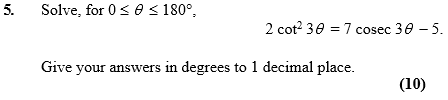 One final type of question…
Method 1: Using identities
Method 2: Forming triangle
?
?
Bro Exam Tip: You won’t get questions like this per se in the exam (as obviously you could use your calculator!). But it’s useful for STEP, etc.
Inverse Trig Functions
?
Inverse Trig Functions
?
?
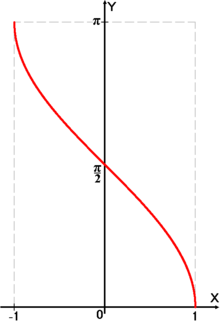 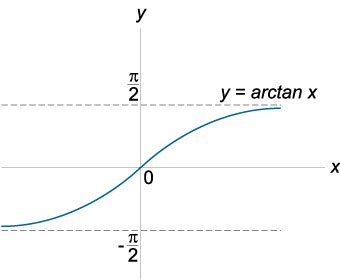 Note that this graph has asymptotes.
One Final Problem…
Edexcel C3 Jan 2007
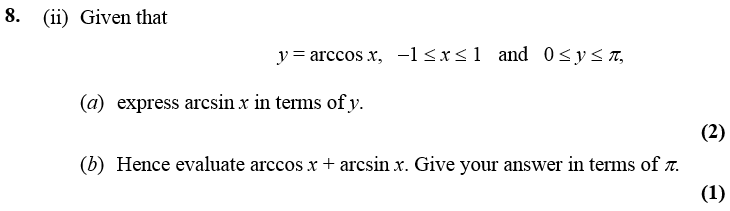 Fewer than 10% of candidates got this part right.
?
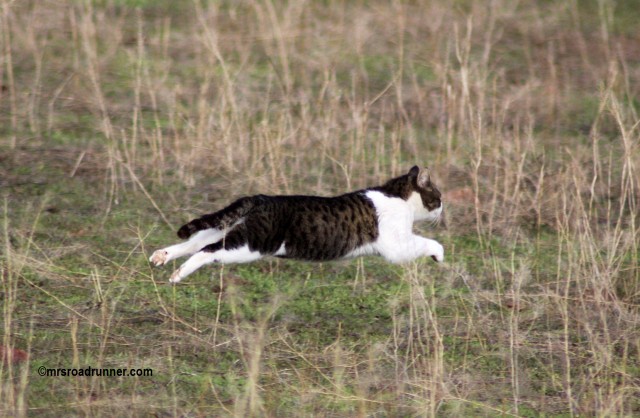 Onwards to Chapter 7...
Addition Formulae
How to memorise:
First notice that for all of these the first thing on the RHS is the same as the first thing on the LHS!
For sin, the operator in the middle is the same as on the LHS.
For cos, it’s the opposite.
For tan, it’s the same in the numerator, opposite in the denominator.
Do I need to memorise these?
They’re all technically in the formula booklet, but you REALLY want to eventually memorise these.
For sin, we mix sin and cos.
For cos, we keep the cos’s and sin’s together.
Common Schoolboy Error
?
Addition Formulae
How to memorise:
?
First notice that for all of these the first thing on the RHS is the same as the first thing on the LHS!
?
?
?
?
For sin, the operator in the middle is the same as on the LHS.
For cos, it’s the opposite.
For tan, it’s the same in the numerator, opposite in the denominator.
?
For sin, we mix sin and cos.
For cos, we keep the cos’s and sin’s together.
(Not needed for exam)
3: Then we’re looking for the combined length of these two lines.
2: We can achieve this by forming two right-angled triangles.
4: We can get the lengths of the top triangle…
5: Which in turn allows us to find the green and blue lengths.
Proof of other identities
?
?
?
?
Proof of other identities
?
Bro Exam Tip:
This particular proof came up in 2013 and caught many students off-guard.
Examples
Q
?
Q
?
Exercise 7A
15
7
?
a
c
16
e
?
13
17a
a
?
?
c
?
e
12d
?
?
“That” question
Edexcel June 2013 Q3
a
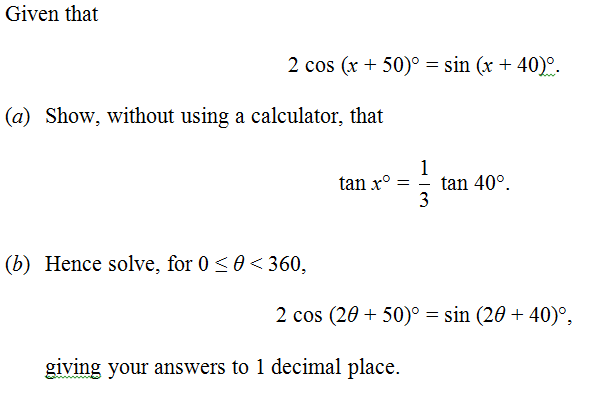 ?
b
?
Double Angle Formulae
You will probably never use this 1st form.
!
Bro Tip: The way I remember what way round these go is that the cos on the RHS is ‘attracted’ to the cos on the LHS, whereas the sin is pushed away.
Exercises
?
?
?
?
Exercise 7B
Q1a, c, e, g
Q2a, d
Q3a, c, e, g, i
Examples
More prove-y questions:
More solve-y questions:
?
?
?
More Examples
Q
?
Q
?
Q
?
Exercise 7C
Q1a, c, e, g, i
Q3a, c, e, g, i, k, m
Q4, Q10, Q13
Edexcel Jan 2013 Q6
?
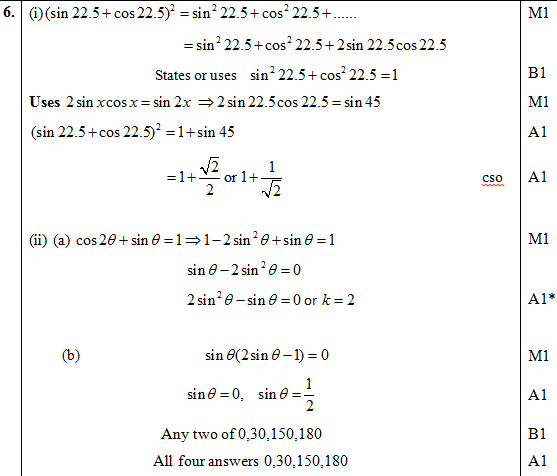 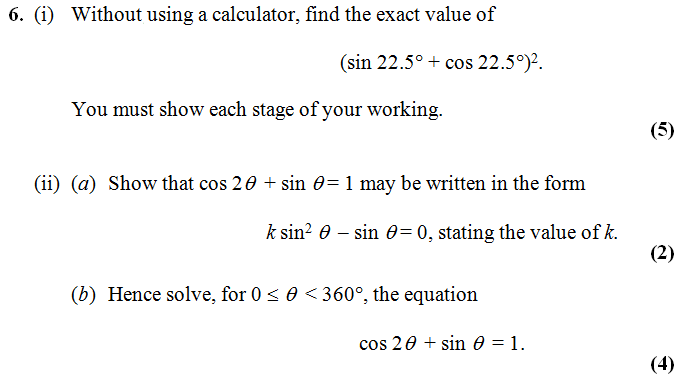 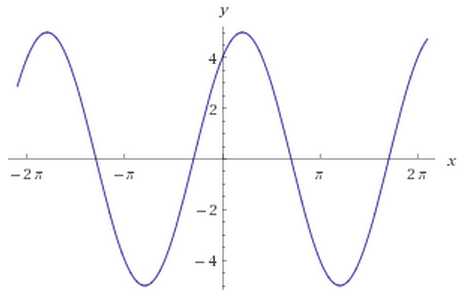 ?
Q
Bro Tip: I recommend you follow this procedure every time – I’ve tutored students who’ve been taught a ‘shortcut’ (usually skipping Step 1), and they more often than not make a mistake.
?
?
?
?
?
Test Your Understanding
Q
?
Q
?
Further Examples
Q
Bro Tip: This is an exam favourite!
Q
?
Quickfire Maxima
?
?
?
?
?
?
?
?
Exercise 7D
Q6, Q8, Q10, Q12, Q15
Jane 2013 Q4
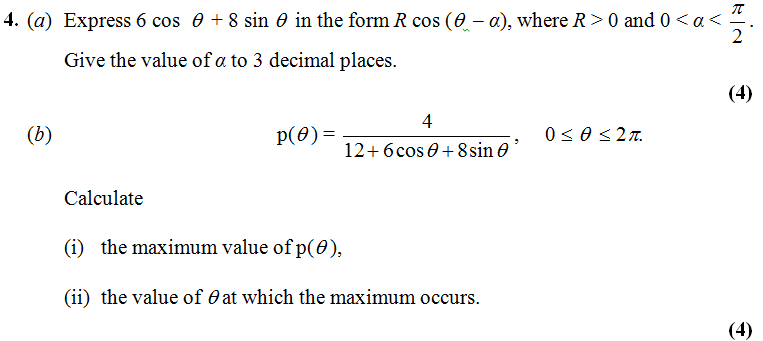 Part of June 2013 Q8
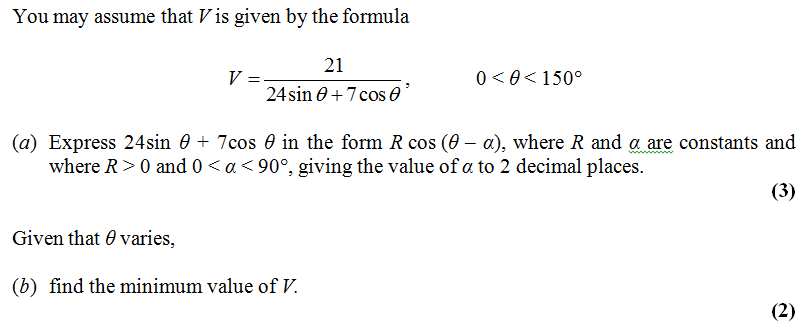 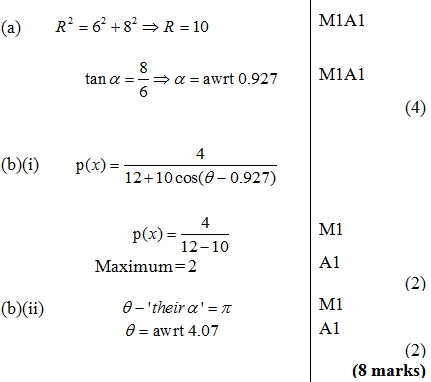 ?
?
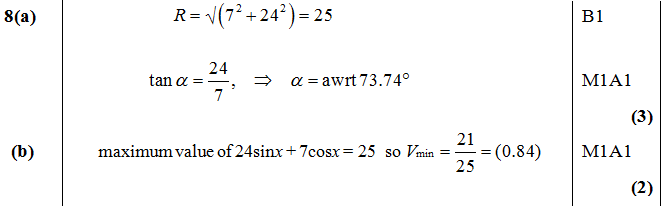 ‘Factor Formulae’
You already know how to deal with the following:
?
?
But what about…
‘Factor Formulae’
These are all given in the formula booklet. It’s just a case of knowing how to use them, both forwards and backwards.
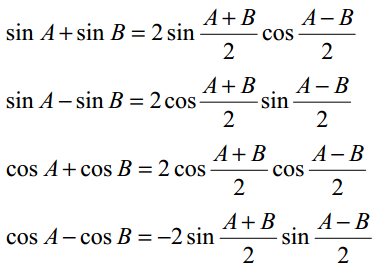 Examples:
?
?
Proof
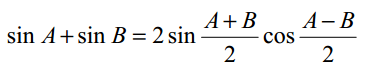 ?
?
?
?
?
Further Example
Hint: combine the first and third term in the numerator and in the denominator (why?).
?
?
?
?
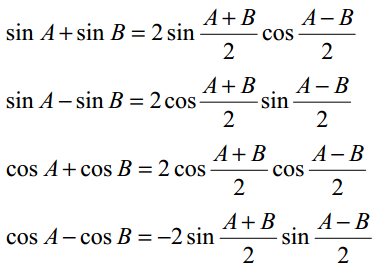 ?
?
Exercise 7E